MGT 811Contemporary Management Capabilities
Week Thirteen, Coaching Others
Stephen Rodwell srodwell@icms.edu.au
Outline for today
He need for coaching
A positive approach
Performance management and coaching
Coaching to improve poor performance
Responding to poor performance
Conducting a coaching analysis
What if coaching fails?
Interpersonal skills
Performance appraisal interviews
The Need for Coaching
Too many managers use a negative approach to managing behavior.
Alternative: conflict avoidance – and overload the good workers.
Sometimes the only time the supervisor talks to a worker is when there is a problem.
Coaching – A Positive Approach
An active and positive management approach.
Employees should know:
What to do
How to do it
Problem solving
Participative Management
Workers have a voice in their work.
Performance Management and Coaching
Performance appraisal
The first step
Performance management
Employee goal setting
Coaching
Rewards
Individual development
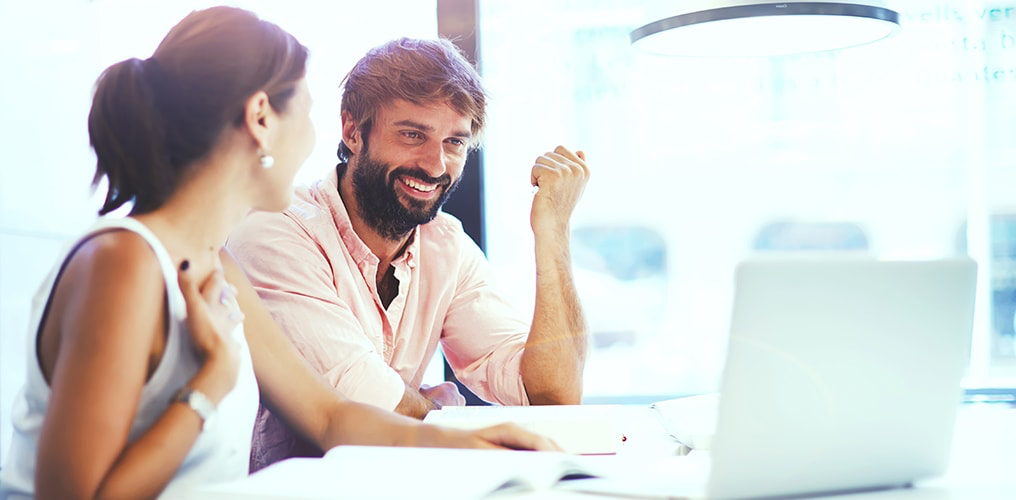 Definitions of Coaching
No single accepted definition.
A mutual discussion leading to improved performance and positive relationships.
A process to encourage employees to: 
Accept responsibility for their actions
Achieve and sustain superior performance
Work as partners in achieving organizational goals and effectiveness
Supervisor’s Role in Coaching
A supervisor:
Should be motivated to see the work group succeed. 
Can use all information on hand.
Has opportunity to coach and counsel.
Has authority to carry out coaching.
Is responsible for unit’s effectiveness.
HRD Professional’s Coaching Role
Provides training for coaches.
Provides training to correct performance problems.
Provides organizational development support.
Coaching is an HRD intervention.

How Coaching Works https://youtu.be/UY75MQte4RU
Coaching to Improve Poor Performance
Defining poor performance
Responding to poor performance
Conducting a coaching analysis
Using the coaching discussion
Defining Poor Performance
Definition: “Specific, agreed upon deviations from expected behavior.”
Performance must be evaluated against some standard or expected level of performance.
Standards and expected levels of performance must be known by the supervisor and the worker.
Types of Standards
Absolute
Same scale or standard is applied to all subordinates.
Relative
Performance is evaluated relative to the performance of others.
Deviant Workplace Behavior
Production deviance
Working slowly, leaving early
Property deviance
Sabotage, lying about hours worked
Political deviance
Showing favoritism, gossiping
Personal aggression
Harassment, abuse, stealing, etc.
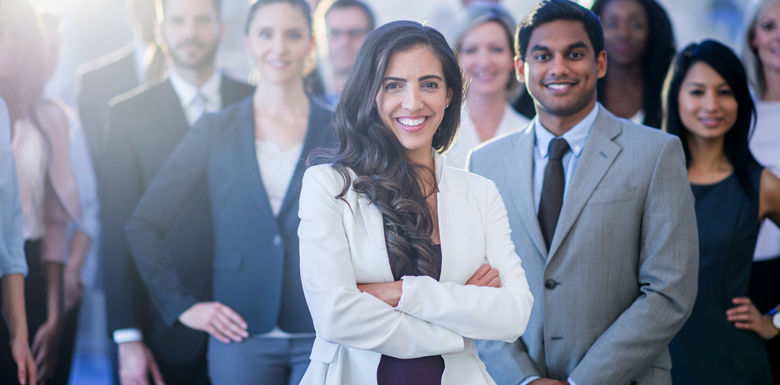 Responding to Poor Performance
Causal Attribution Theory
People assign causes to behavior.
Different actions are likely based on internal versus external attributions.
Fundamental Attribution Error
Assumes or attributes behavior comes from a cause within a person.
Supervisor may overlook other causes.
Coaching Analysis
The process of analyzing the factors that contribute to unsatisfactory performance.
Deciding on the appropriate response to improve performance.
Steps to Follow in Conducting a Coaching Analysis
Identify the unsatisfactory performance.
Decide if it’s worth YOUR time and effort.
Find out if the worker knows that their work is not satisfactory.
Does the worker know what is to be done?
Are there obstacles beyond the worker’s control?
Does worker know HOW to do the job?
Does a negative consequence follow effective performance?
Does a positive consequence follow nonperformance?
Can the worker do the job if he/she wants to?
Can the job or task be modified?
What if the problem persists?
The Coaching Discussion
Kinlaw’s Approach:
Confronting or presenting
Using reactions to develop information
Resolving or resolution
Fournies’ Approach:
Get agreement with worker that a problem exists.
Mutually discuss alternative solutions to the problem.
Mutually agree on actions to be taken.
Follow-up to measure results.
Recognize achievement when it happens.
Critical Points for Both
You need specific objectives or goals.
Goals must be mutually understood and agreed upon.
What if Coaching Fails?
Transfer the employee to work that the employee can do.
Terminate for sub-standard performance.
Have adequate documentation of coaching efforts to support termination!
Maintaining Effective Performance and Encouraging Superior Performance
Must reward good performance.
Use:
Goal Setting
Job redesign
Worker participation
Job ownership
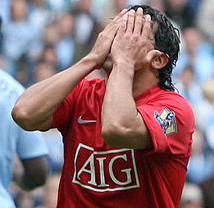 Manager-Coach Responsibilities
Provide evaluation
Self-evaluation can be difficult.
People often focus on their weaknesses.
Manager-coach can:
 see the big picture.
 make suggestions for improvement.
 reinforce company values.
Skills Needed for Effective Coaching
Communication skills (covered last week)
Interpersonal skills
Interpersonal Skills
Show respect for the individual.
Focus on the present and future.
Not on the past!
Be objective.
Plan ahead.
Affirm the efforts of others.
Be consistent
Build trust
Demonstrate commitment to and respect for others
Integrity, Integrity, Integrity!!!
Effectiveness of Coaching
Hard to measure objectively.
Can be measured in many ways.
Some coaches ARE better than others.
Others need to keep working to improve their coaching skills; good coaching skills can be learned.
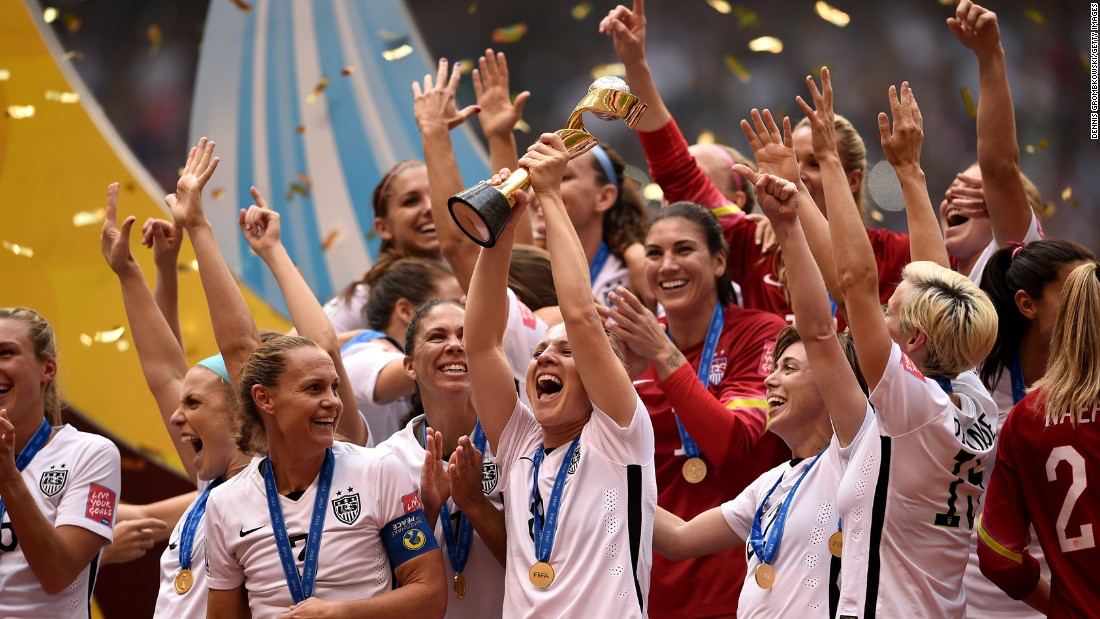 Performance Appraisal Interview
Major source of employee feedback.
Gives employee the chance for feedback and participation in the process.
Allows the coach to affirm his/her support.
Provides opportunity for constructive criticism – both ways.
Focus on the problem, not the “personality”
Time to mutually set next period’s goals and objectives.
Provides mutually understood basis for improvement.
Training the Supervisor/Appraiser
Effective training: 
Helps the appraiser to be credible.
Promotes acceptance of appraisal.
Helps provide accurate feedback.
Assists the supervisor in demonstrating support for the employee.
Organizational Support
Organization needs to support their coaching and performance management efforts.
Takes time, training and money.
Needs to be part of the corporate culture.
Needs to  be linked to compensation, rewards, and promotion systems.

Why good leaders make you feel safe  Simon Sinek
https://youtu.be/lmyZMtPVodo
Summary
A summary of today’s topics can be said to be: 
Worker participates in discussions.
Worker helps set goals for improvement.
Feedback is specific and behavioral.
Coaches are supportive and helpful.
Supervisor needs to know the worker’s job.
Coaches need support and training.
Any Questions?
Discussion Activity
Most employees already know what they should do and how to do it.
Performance management is simply a matter of expecting tasks to be done correctly and on time.
If the problem does not go away, the employee must be stupid, lazy, or have a “bad attitude.” Therefore, punishment is called for.
IS THIS FAIR?
THANK YOU
Stephen Rodwell srodwell@icms.edu.au